Μονάδα Εσωτερικού Ελέγχου (Μ.Ε.Ε.)Αυτοτελές Τμήμα
ν. 4795/2021 «Σύστημα Εσωτερικού Ελέγχου του Δημόσιου Τομέα» 
ν. 3492/2006 άρθρο 12  «Σύσταση μονάδων εσωτερικού ελέγχου»
ΙΑΝΟΥΑΡΙΟΣ 2024
Θεσμικό πλαίσιο για τον εσωτερικό έλεγχο στουςΟργανισμούς Τοπικής Αυτοδιοίκησης
Η εφαρμογή του εσωτερικού ελέγχου στους Οργανισμούς Τοπικής Αυτοδιοίκησης ορίζεται στις διατάξεις:
του άρθρου 12 «Σύσταση μονάδων εσωτερικού ελέγχου» του ν. 3492/2006 «Οργάνωση συστήματος ελέγχου για τη διασφάλιση της χρηστής δημοσιονομικής διαχείρισης του Κρατικού Προϋπολογισμού και των εκτός του Κρατικού Προϋπολογισμού φορέων και άλλες διατάξεις»
του ν. 4270/2014 «Αρχές δημοσιονομικής διαχείρισης και εποπτείας». Σύμφωνα το άρθρο 168 παρ.3 , οι εκθέσεις των Μονάδων Εσωτερικού Ελέγχου κοινοποιούνται αμελλητί στο Ελεγκτικό Συνέδριο. Περαιτέρω, σύμφωνα με τηνπαρ.1, το Γενικό Λογιστήριο του Κράτους επιβλέπει τις Μονάδες Εσωτερικού Ελέγχου των Οργανισμών Τοπικής Αυτοδιοίκησης,
του ν. 4622/2019 «Επιτελικό Κράτος: οργάνωση, λειτουργία και διαφάνεια της Κυβέρνησης, των κυβερνητικών οργάνων και της κεντρικής δημόσιας διοίκησης», άρθρο 83 “Αρμοδιότητες της Αρχής- Πεδίο Εφαρμογής».
του ν. 4795/2021 Σύστημα Εσωτερικού Ελέγχου του Δημόσιου Τομέα, Σύμβουλος Ακεραιότητας στη δημόσια διοίκηση και άλλες διατάξεις για τη δημόσια διοίκηση και την τοπική αυτοδιοίκηση.
Ενέργειες του Δήμου Σπάτων – Αρτέμιδος για την εφαρμογή του ν. 4795/2021
Με την υπ’ αριθμ. 132/2021 απόφαση του Δημοτικού Συμβουλίου (ΑΔΑ: 6ΧΒ9Ω1Χ-13Σ) περί τροποποίησης του Οργανισμού Εσωτερικής Υπηρεσίας (Ο.Ε.Υ.) του Δήμου Σπάτων – Αρτέμιδος, συστήνεται «Αυτοτελές Τμήμα Εσωτερικού Ελέγχου»
Με την υπ’ αριθμ. 25 απόφαση Δημάρχου, Α.Π. 1397/18-01-2023 συστάθηκε η Μονάδα Εσωτερικού Ελέγχου στον Δήμο, σύμφωνα με την Υ.Α 86218, ΦΕΚ 6506 τ. Β΄ 19-12-2022.
Με την υπ’ αριθμ. 50 απόφαση Δημάρχου με Α.Π. 3771/9-02-2023 τοποθετήθηκε προϊστάμενη στο τμήμα η κα Ελένη Τούντα, ΠΕ/Α Διοικητικού, από 13/02/2023, η οποία ολοκλήρωσε το επιμορφωτικό πρόγραμμα », του ΕΚΔΑ περιόδου 6-3-2023 έως 3-04-2023 και έλαβε «Πιστοποίηση Επάρκειας Εσωτερικού Ελεγκτή Δημοσίου Τομέα», όπως υποχρεωτικά προβλέπεται στον νόμο.
Συντάχθηκε ο Κανονισμός Λειτουργίας της μονάδας και εγκρίθηκε με την υπ’ αριθμ. 427/2023 απόφαση Δημάρχου, Α.Π. 22661/24-07-2023 και την186/02-08-2023 απόφαση του Δημοτικού Συμβουλίου, (ΑΔΑ: 6ΑΟ2Ω1Χ-Γ4Ο).
Εκπονήθηκε ετήσιο πρόγραμμα ελέγχων έτους 2024 και εγκρίθηκε από τον Δήμαρχο.
Τι είναι ο εσωτερικός έλεγχος;
Σύμφωνα με τον ορισμό του Ινστιτούτου Εσωτερικών Ελεγκτών:

 «Ο εσωτερικός έλεγχος είναι μια ανεξάρτητη, αντικειμενική διαβεβαιωτική και συμβουλευτική δραστηριότητα, σχεδιασμένη να προσδίδει αξία και να βελτιώνει τις λειτουργίες ενός οργανισμού. 
Βοηθάει τον Οργανισμό να επιτύχει τους αντικειμενικούς σκοπούς του, υιοθετώντας μία συστηματική, επαγγελματική προσέγγιση στην αξιολόγηση και βελτίωση της αποτελεσματικότητας των διαδικασιών διαχείρισης κινδύνων, των συστημάτων εσωτερικού ελέγχου και εταιρικής διακυβέρνησης».
Κατηγορίες ελέγχων:
Οικονομικοί ή Δημοσιονομικοί Έλεγχοι (financial audits) όπου παρέχεται διαβεβαίωση για την ακρίβεια και την ποιότητα των οικονομικών καταστάσεων

Έλεγχοι συμμόρφωσης (compliance audits) όπου εξετάζεται η συμμόρφωση με το κανονιστικό πλαίσιο λειτουργίας του φορέα

Έλεγχοι επιδόσεων (performance audits). Ο έλεγχος της επίδοσης αναφέρεται σε μία ανεξάρτητη εξέταση ενός προγράμματος, μιας λειτουργίας ή του συστήματος διοίκησης με στόχο να αξιολογήσει εάν επιτυγχάνεται με οικονομία, αποδοτικότητα και αποτελεσματικότητα η απασχόληση των διαθέσιμων πόρων

Έλεγχοι παρακολούθησης εφαρμογής προτάσεων/διορθωτικών ενεργειών (follow up audits)
Υποχρεωτικά στοιχεία Διεθνούς Πλαισίου Επαγγελματικής Εφαρμογής
Οι Βασικές Αρχές για την Επαγγελματική Εφαρμογή του Εσωτερικού Ελέγχου, (ανεξαρτησία, ακεραιότητα, επάρκεια, αντικειμενικότητα, επικοινωνία, ευθύνη, δικαιοδοσία, λογοδοσία, συνεχή βελτίωση)
Ο Ορισμός του Εσωτερικού Ελέγχου
Ο Κώδικας Δεοντολογίας 
Τα Διεθνή Πρότυπα για την Επαγγελματική Εφαρμογή του Εσωτερικού Ελέγχου (πρόβλεψη εφαρμογής στο π.δ. 142/2017)
Αρμόδιοι φορείς για τον συντονισμό, παρακολούθηση & αξιολόγηση της λειτουργίας της Μ.Ε.Ε.
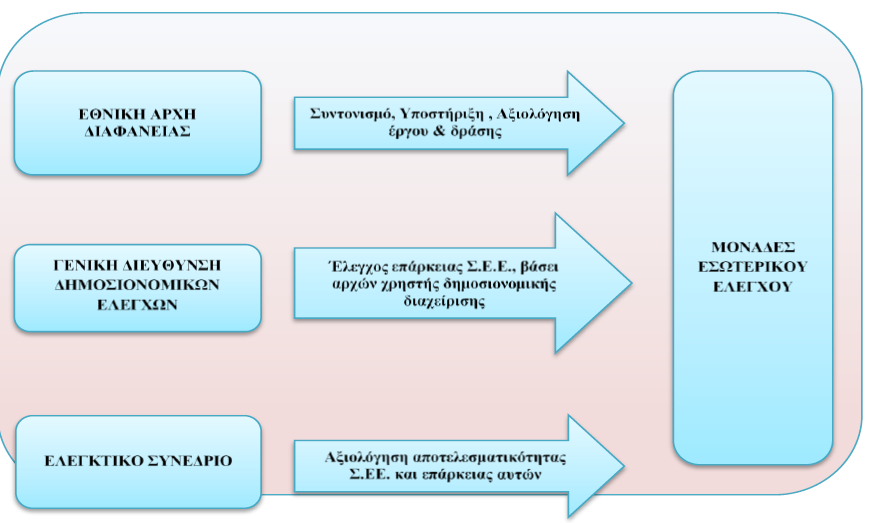 Ετήσιος Προγραμματισμός Ελέγχων έτος 2024
Για την ανάπτυξη του ετησίου προγράμματος ελέγχων, βάσει αξιολόγησης κινδύνων, ο Επικεφαλής Εσωτερικού Ελέγχου ακολουθεί τα εξής βήματα:

1) Προσδιορισμό του συνόλου των δυνητικών ελέγχων (διαβούλευση με διοίκηση, έγκριση επικεφαλής του φορέα)
2) Προετοιμασία της αξιολόγηση των κινδύνων.
3) Προσδιορισμό των κριτηρίων κινδύνων και βαθμολόγηση των κριτηρίων κινδύνων.
4) Κατανομή των ελεγκτικών πόρων.
5) Ανάπτυξη και έγκριση του προγράμματος ελέγχων (επικεφαλής του φορέα)
Τυπικές διοικητικές δραστηριότητες στους δημόσιους οργανισμούς ως δυνητικές περιοχές ελέγχου :
- Διοικητικό πλαίσιο
- Σχεδιασμός και απόδοση ευθύνης
- Στοιχεία ενεργητικού και διαχείριση πόρων
- Διαχείριση ανθρώπινου δυναμικού
- Διαφύλαξη περιουσιακών στοιχείων, πληροφορίας και ανθρώπων
- Διαχείριση πληροφορίας και πληροφοριακών συστημάτων
- Νομικές υπηρεσίες
- Επικοινωνίες
Παραδοτέα προγραμμάτων και υπηρεσιών, 
κλπ.
Αποστολή του Εσωτερικού Ελέγχου
Η αποστολή του Εσωτερικού Ελέγχου, σύμφωνα με το Ινστιτούτο Εσωτερικών Ελεγκτών είναι: 
"Να ενισχύει και να προστατεύει την αξία του οργανισμού, παρέχοντας αντικειμενική και βάσει κινδύνων διαβεβαίωση, συμβουλές και πληροφόρηση’’.
Εφαρμογή διοικητικών διαδικασιών
Όπως προκύπτει από τον ορισμό της έννοιας του Εσωτερικού Ελέγχου, ο έλεγχος Βοηθάει τον Οργανισμό να επιτύχει τους αντικειμενικούς σκοπούς του, υιοθετώντας μία συστηματική, επαγγελματική προσέγγιση στην αξιολόγηση και βελτίωση της αποτελεσματικότητας των διαδικασιών διαχείρισης κινδύνων.

Ελέγχονται οι διαδικασίες στις επιχειρησιακές μονάδες με σκοπό την βελτίωσή τους ή την καθιέρωση αν δεν υπάρχουν.

Δεν ελέγχονται υπηρεσιακοί παράγοντες - πρόσωπα.
Κίνδυνοι και αξιολόγηση αυτών
Κατά την αξιολόγηση κινδύνων ο Επικεφαλής Εσωτερικού Ελέγχου εξετάζει τους σχετικούς κινδύνους:
Στρατηγικοί κίνδυνοι είναι εκείνοι που θα μπορούσαν να επηρεάσουν την επίτευξη των στόχων και των ιδιαίτερων πρωτοβουλιών του Οργανισμού Τοπικής Αυτοδιοίκησης
Λειτουργικοί κίνδυνοι είναι περιστατικά που θα μπορούσαν να δυσχεράνουν την παροχή των κύριων υπηρεσιών, δραστηριοτήτων, προγραμμάτων ή παραδοτέων του Οργανισμού Τοπικής Αυτοδιοίκησης
Οι οικονομικοί κίνδυνοι σχετίζονται με την ικανότητα υλοποίησης των δραστηριοτήτων του Οργανισμού Τοπικής Αυτοδιοίκησης εντός προϋπολογισμού, πιθανών περιορισμών στους πόρους του Οργανισμού ή θεμάτων χρηματοοικονομικών αναφορών
Κίνδυνοι σχετικά με τη συμμόρφωση στην ισχύουσα νομοθεσία, το κανονιστικό πλαίσιο ή το πλαίσιο πολιτικής του Οργανισμού Τοπικής Αυτοδιοίκησης
Δημοσιονομικοί κίνδυνοιΦΕΚ 4938/9-11-2020ΑΡΘΡΟ 1:
Ως δημοσιονομικοί κίνδυνοι νοούνται:1. ο κίνδυνος αυθαίρετης υλικής αφαίρεσης ή καταστροφής της περιουσίας του φορέα (υπεξαίρεση)
2. Ο κίνδυνος απεμπόλησης από τον φορέα δημοσίων αξιώσεών του εις βάρος τρίτων (φόροι, τέλη κ.λ.π.)
3. Ο κίνδυνος ανάληψης από τον φορέα δημοσίων υποχρεώσεων χωρίς δυνατότητα εκπλήρωσης (δάνεια)
4. Ο κίνδυνος μη σύννομης χορήγησης από τον φορέα δικαιωμάτων υπέρ τρίτων (μη νόμιμη ανάθεση)
5. Ο κίνδυνος μη σύννομης εκταμίευσης από τον φορέα δημοσίου χρήματος ή διάθεσης περιουσίας (πληρωμή χωρίς παραλαβή)
6. Ο κίνδυνος διάθεσης από τον φορέα δημοσίου χρήματος χωρίς εγγυήσεις για την επίτευξη καλύτερου αποτελέσματος (σπάταλη διαχείριση)
Σκοπός της αξιολόγησης των κινδύνων
Ο κύριος σκοπός της αξιολόγησης κινδύνων για τον Ετήσιο Προγραμματισμό Ελέγχων είναι να προτεραιοποιηθούν οι προς έλεγχο περιοχές και να δοθεί σημασία στους σημαντικούς κινδύνους. 

Σύμφωνα με το επαγγελματικό πρότυπο 2010 «Ο Επικεφαλής Εσωτερικού
Ελέγχου καταρτίζει ένα πρόγραμμα ελέγχων με βάση την εκτίμηση κινδύνων, με σκοπό να προσδιορίσει τις προτεραιότητες της Μονάδας Εσωτερικού Ελέγχου, σύμφωνα με τους στόχους του οργανισμού».
Διαδικασία διενέργειας ελέγχου
Η Μονάδα Εσωτερικού Ελέγχου:  
Προτείνει το ετήσιο πρόγραμμα ελέγχων (βάσει αξιολόγησης κινδύνων) και με σχετική απόφαση του Δημάρχου αποφασίζονται οι ελεγκτικές περιοχές και το εύρος του ελέγχου.
Συγκεντρώνει πληροφορίες  για τις κατωτέρω περιοχές:
- Μέγεθος και σκοποί της ελεγχόμενης περιοχής
- Στρατηγικό πλάνο του Δημάρχου και της Διοίκησης σχετικά με τις περιοχές που θα ελεγχθούν
- Νομοθεσία, πολιτικές και διαδικασίες του ελεγχόμενου τμήματος
- Υφιστάμενες δικλίδες ελέγχου
- Σχεδιαγράμματα ροής εργασιών
- Οργανωτική και διοικητική δομή
- Εκθέσεις και φύλλα εργασίας προηγούμενων ελέγχων
- Εκθέσεις των εξωτερικών ελεγκτών ή άλλων ελεγκτικών σωμάτων
- Κανονισμοί λειτουργιών, εργασιών/καθηκόντων
Αποτυπώνει σε φύλλα εργασίας (πρακτικά) κάθε στάδιο
Καταγράφει  τα ελεγκτικά ευρήματα και εισηγείται προτάσεις βελτίωσης
Συντάσσει την προσωρινή έκθεση ελέγχου και την γνωστοποιεί στους ελεγχόμενους
Τελικό στάδιο ελέγχου
Περιλαμβάνει:
Σύνταξη της Τελικής Έκθεσης Ελέγχου

Γνωστοποίηση των αποτελεσμάτων του Ελέγχου στον επικεφαλής του φορέα και τις αρμόδιες ελεγκτικές αρχές (διαφάνεια 7)

 Παρακολούθηση της εφαρμογής των αποφάσεων που λήφθηκαν
Καταγραφή διαδικασιών
Κύριος σκοπός  της παρουσίασης είναι αφού κατανοηθεί η έννοια, οι αρμοδιότητες και η διαδικασία του εσωτερικού ελέγχου, όπως προβλέπεται από την νομοθεσία, να οργανωθεί ο ετήσιος έλεγχος.

Προϋπόθεση αποτελεί η καταγραφή των διαδικασιών που εφαρμόζει κάθε διεύθυνση και τμήμα, για να επιτύχει τους  ετήσιους στόχους καθώς και η διαθεσιμότητα των πόρων. 

Η καταγραφή αυτή θα πρέπει να ολοκληρωθεί από τους προϊσταμένους τμημάτων & διευθύνσεων έως 15/02/ 2024 και να κατατεθεί στην Μ.Ε.Ε.